БЮДЖЕТ ДЛЯ ГРАЖДАН
Отчет об исполнении бюджета Новокривошеинского сельского поселения  
за 2017 год
Уважаемые  жители Новокривошеинского сельского поселения!
Представляю вашему вниманию Отчет об исполнении бюджета Новокривошеинского сельского поселения за 2017 год в рамках проекта «Бюджет для граждан». 
	«Бюджет для граждан» предназначен, прежде всего, для жителей, не обладающих специальными знаниями в сфере бюджетного законодательства. Информация, представленная в данной презентации, знакомит жителей с основными характеристиками бюджета поселения и результатами его исполнения за прошедший период текущего года.
        	Надеемся, что представление бюджета и бюджетного процесса в понятной для жителей форме повысит уровень общественного участия граждан в бюджетном процессе Новокривошеинского сельского поселения. 
 
Специалист 1 категории
 главный бухгалтер                                                              Т.А.Дубанос
Основные показатели
Бюджет Новокривошеинского сельского поселения на 2017 год был принят Решением Совета Новокривошеинского сельского поселения от 23.12.2016 г. № 188 по доходам на 2017 год в сумме 5418,1 тыс. руб., по расходам на 2017 год  в сумме 5418,1 тыс. руб. 
	Изменения в Решение о бюджете Новокривошеинского сельского поселения за прошедший период вносились 9 раз: решением от 07.02.2017 № 195, решением от 16.03.2017 № 202, решением от 26.04.2017 № 210, решением от 06.06.2017 № 213, решением от 06.07.2017 № 216 решением от 27.09.2017 № 4, решением от 25.10.2017 № 13, решением от 25.12.2017 № 20, решением от 25.12.2017 № 25.
	Уточненный план 2017 года на 01 января 2018 года составляет по доходам – 7783,6 тыс. руб., по расходам – 7844,6 тыс. руб.  Дефицит бюджета покрыт за счет остатка средств на счете поселения, сложившегося на 01 января 2017 г. в размере 61,0 тыс. рублей.
	По состоянию на 01 января 2018 года план по доходам исполнен в сумме 7828,9 тыс. руб., что составляет 100,6 % от планового показателя; исполнение по расходам – 7822,4 тыс. руб., что составляет 99,7 % от плана.
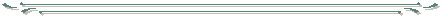 1. Налоговые доходы
Налоговые доходы бюджета Новокривошеинского сельского поселения 
состоят из следующих поступлений:
    
Налог на доходы физических лиц
Налоги на товары (работы, услуги), реализуемые на территории Российской Федерации (акцизы):
доходы от уплаты акцизов на дизельное топливо
доходы от уплаты акцизов на моторные масла
доходы от уплаты акцизов на автомобильный бензин
доходы от уплаты акцизов на прямогонный бензин 
Денежные взыскания (штрафы) за нарушение законодательства Российской Федерации о контрактной системе в сфере закупок товаров, работ и услуг для обеспечения государственных и муниципальных нужд сельских поселений
Налоги на имущество (налог на имущество физических лиц, земельный налог) доходы от уплаты
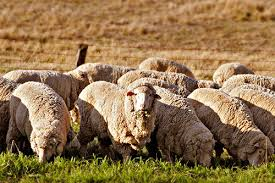 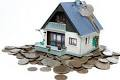 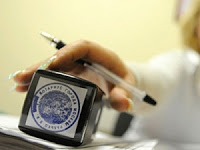 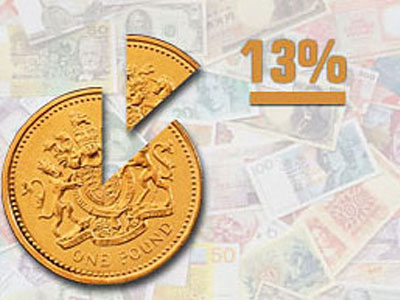 Поступление налоговых доходов
2. Неналоговые доходы
Неналоговые доходы бюджета Новокривошеинского сельского поселения состоят из следующих поступлений:
доходы от сдачи в аренду имущества 
прочие поступления от использования имущества – плата за наем жилого фонда
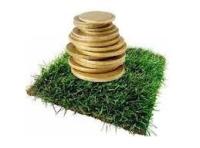 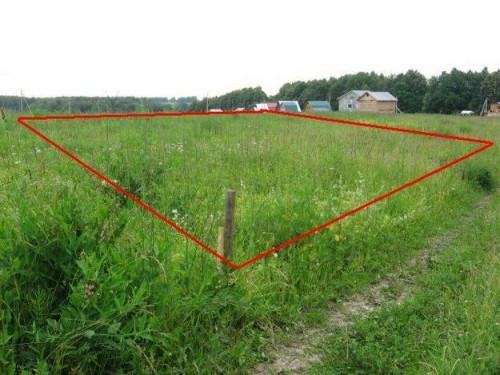 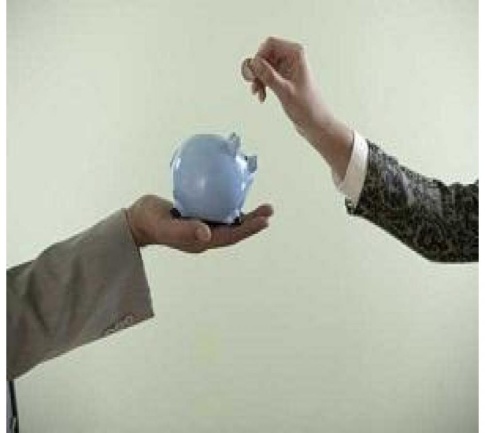 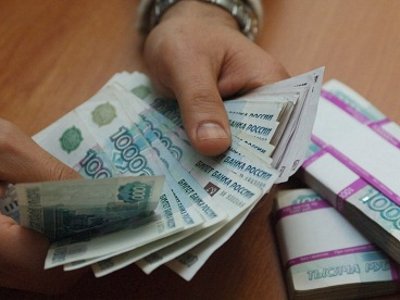 Поступление неналоговых доходов
Анализ исполнения плана по налоговым и неналоговым доходам бюджета поселения  за 2017 год
3. Безвозмездные поступления
Доходы бюджета Новокривошеинского сельского поселения от безвозмездных поступлений состоят из следующих поступлений:
дотации на выравнивание бюджетной обеспеченности
субвенций (на осуществление первичного воинского учета)
иных межбюджетных трансфертов (поступление из областного и районного бюджета)
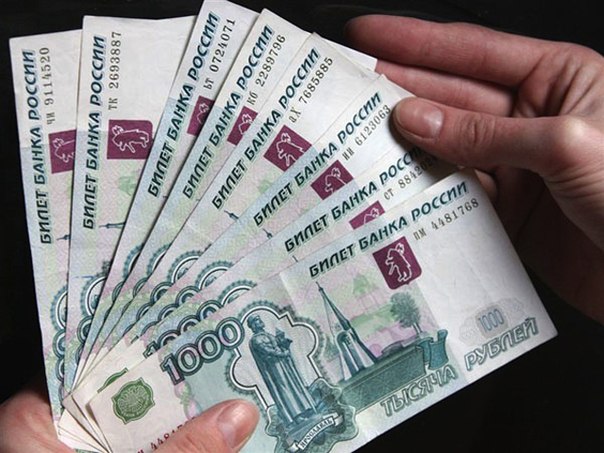 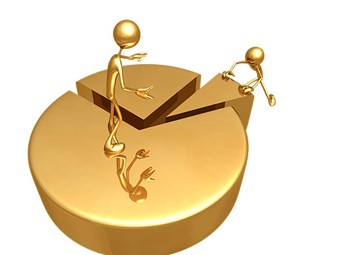 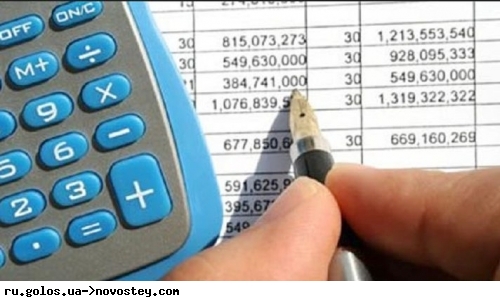 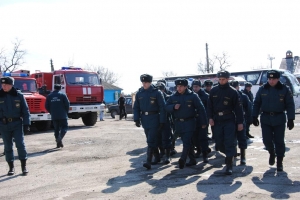 Доходы от безвозмездных  поступлений
Доходы от безвозмездных  поступлений
Распределение безвозмездных поступлений
Анализ поступления доходов в бюджет поселения за  2017 год
4. Расходы
Осуществление расходов по разделам и подразделам
Осуществление расходов по разделам и подразделам(продолжение)
Распределение расходов по разделам и подразделам  за 2017 год
Анализ кредиторской задолженностиза 2017 год
На 01 января 2017 года по Администрации Новокривошеинского сельского поселения имелась кредиторская задолженность в сумме  25862,84 руб. (за коммунальные услуги и фактический объем потребления ГСМ).
	На 01 января 2018 года по Администрации Новокривошеинского сельского поселения сложилась кредиторская задолженность в размере 5086,49 руб. (за коммунальные услуги).
Заключение
Бюджет муниципального образования Новокривошеинского сельского поселения исполнен в соответствии с требованиями и нормами действующего бюджетного законодательства.
            Поступление налоговых и неналоговых доходов за текущий год составило 102,8 от плана, что на 2,8 % больше плана поступления доходов на 2017 год. В структуре налоговых доходов бюджета поселения основную долю составили: налог на доходы физических лиц 53,7% или 719,7 тыс. рублей, налоги на товары (работы, услуги), реализуемые на территории РФ составили 34,7 % или 466,4 тыс. рублей. Доля неналоговых доходов в общей сумме доходной части бюджета поселения составила 3,5% или 276 тыс. рублей. 
Поступление иных межбюджетных трансфертов за 2017 год составило 100 % от плана. 
         Исполнение бюджета Новокривошеинского сельского поселения за 2017 год по расходным обязательствам. Расходы бюджета поселения исполнены на 100% практически по всем разделам функциональной классификации. Общий % исполнения  по расходам составило 99.7% от плановых показателей. Это связано с тем что последнее поступление в бюджет поселения доходов было в конце декабря 2017 года. Администрация не успела воспользоваться ими т.к. последняя дата приема заявок на финансирование расходов 27.12.2017г. (завершение операций по исполнению бюджета в текущем финансовом году).
         Дебиторская задолженность в течение 2017 года увеличилась на 14,8 % и составила по состоянию на 01.01.2018 года1118,8 тысяч рублей, в том числе просроченная составила 1102,2 тысячи рублей, при этом дебиторская задолженность по доходам от использования имущества составляет 100% от общей дебиторской задолженности.
	Общая кредиторская задолженность Администрации Новокривошеинского сельского поселения по состоянию на 01.01.2018 года снизилась на 80,3 % и составила 5,1 тысяч рублей, просроченная кредиторская задолженность отсутствует.
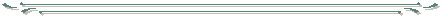 СПАСИБО
ЗА ВНИМАНИЕ!